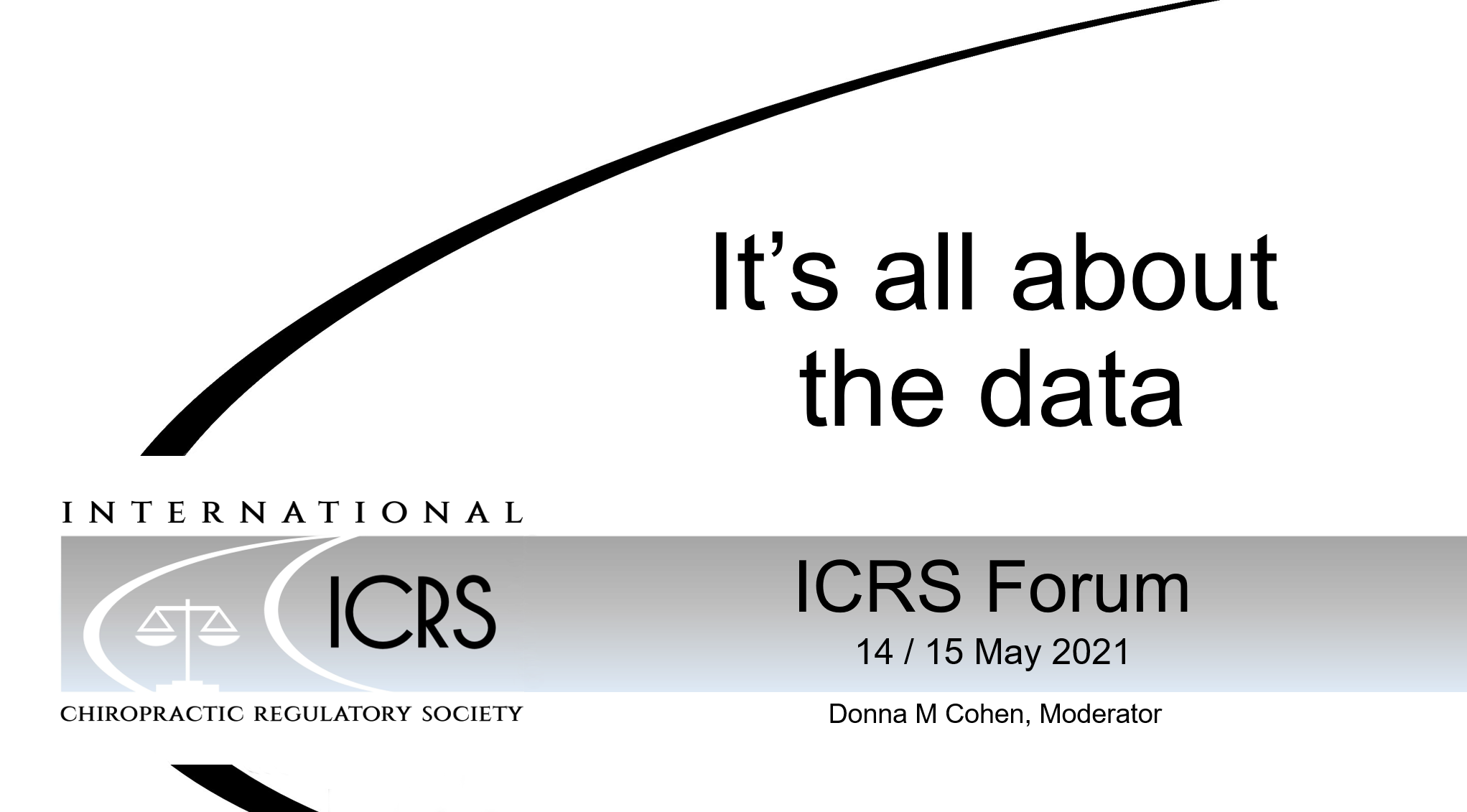 AGENDA
Welcome – Dr Wayne Minter, ICRS Chair
ICRS Overview
Program: It’s All About the Data – Donna M Cohen, ICRS Executive Director
Organizations Registered to Report
Regulatory Members: Canada, New Zealand, UK, Australia
CCE-International – Dr Cynthia Peterson
All Other Updates
1
Bottom of ZOOM screen
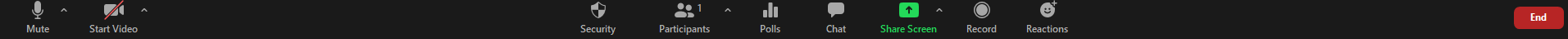 Please mute your microphone if you are not speaking
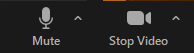 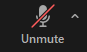 TIP: If the screen is lagging, disable your own camera for a while.
We just can’t see you but you can still see the slides.
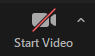 Bottom of ZOOM screen
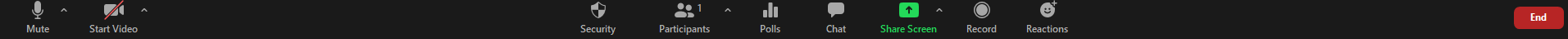 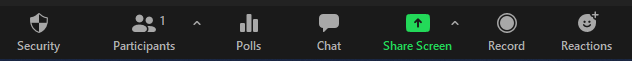 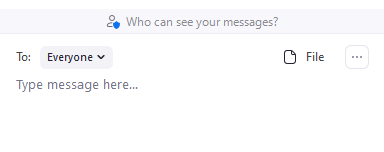 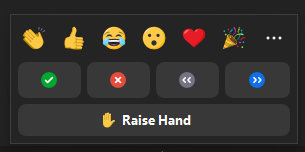 OK to REACT
Please do NOT raise hand
USE CHAT
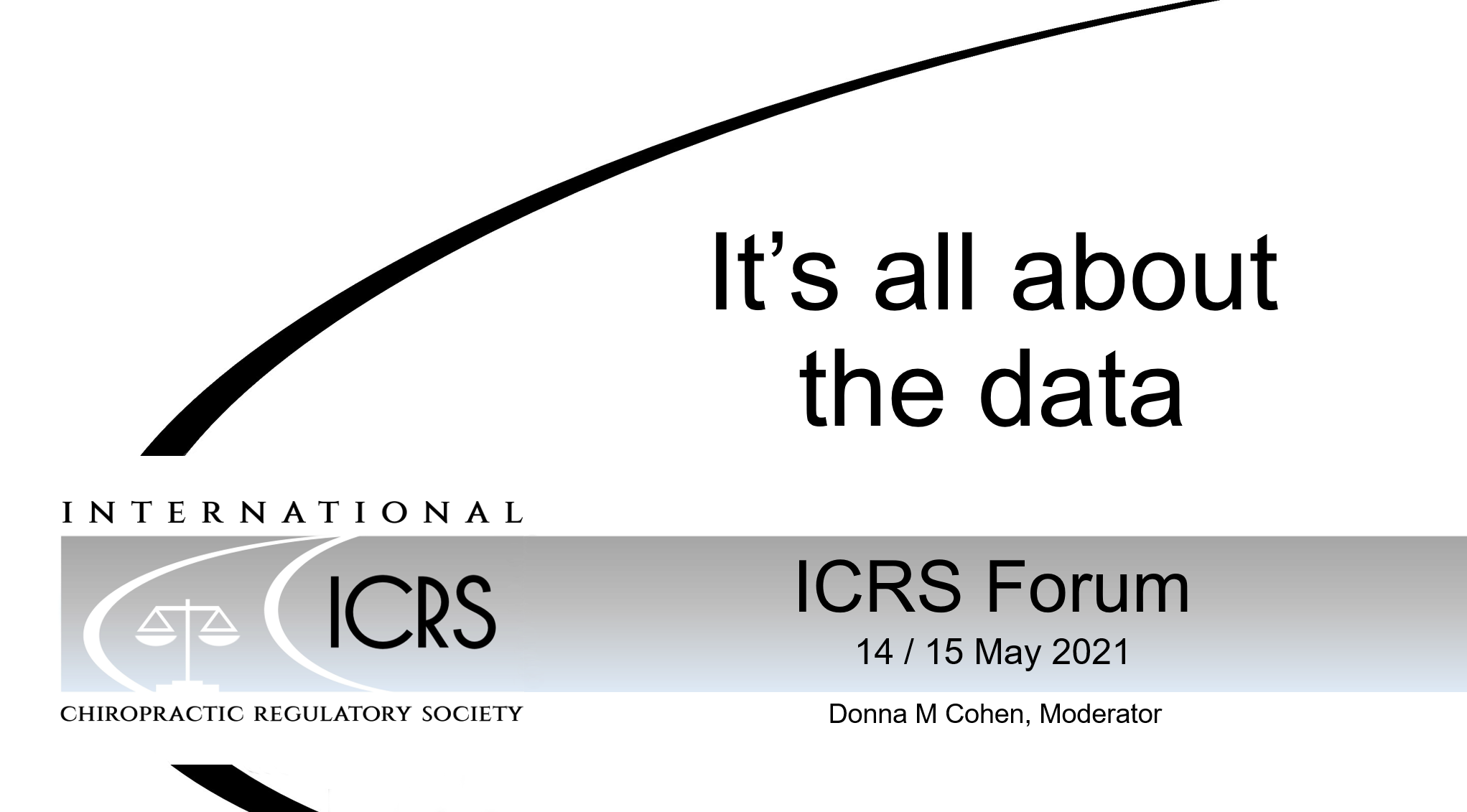 ©2021 ICRS
It’s all about the data
No more document management
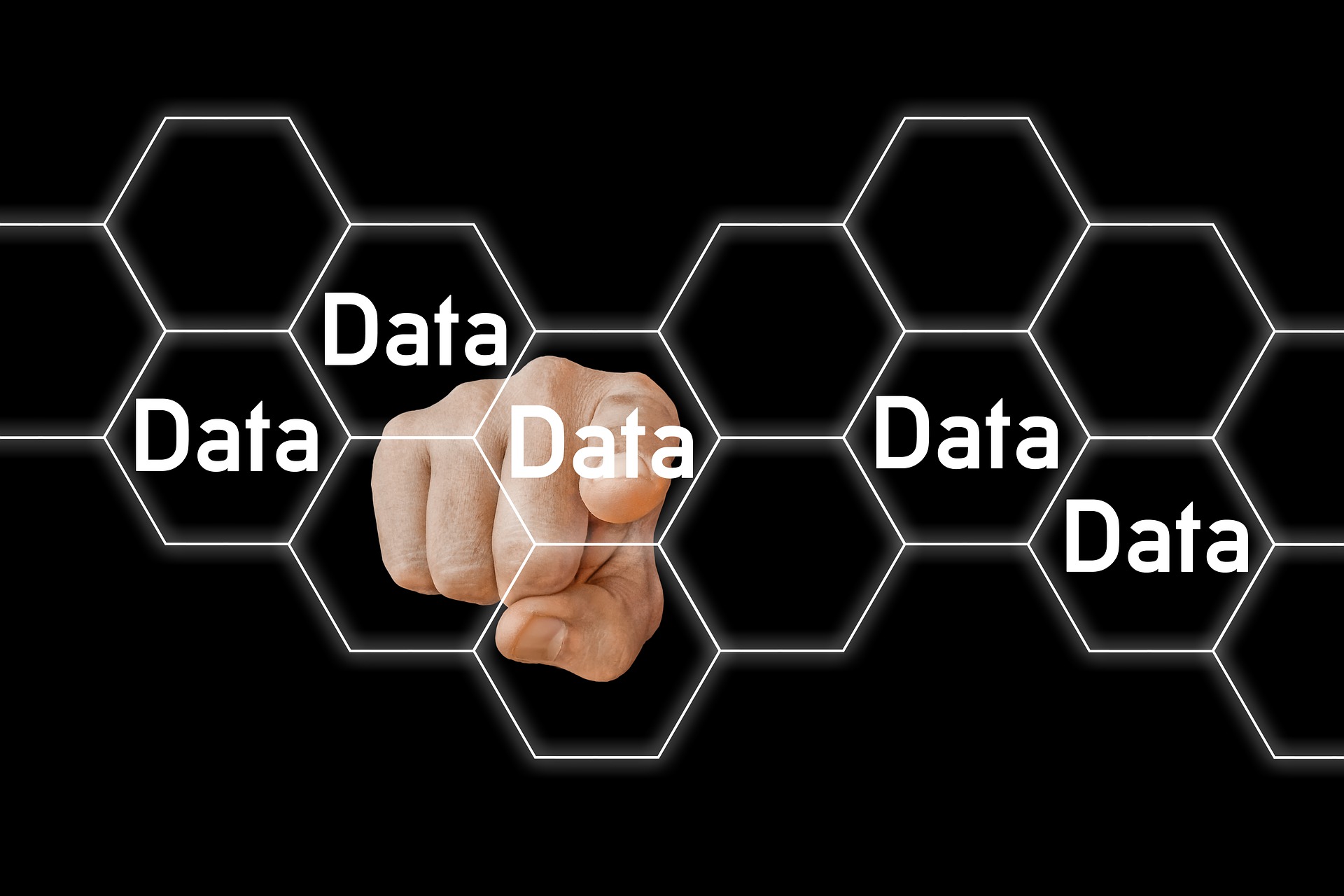 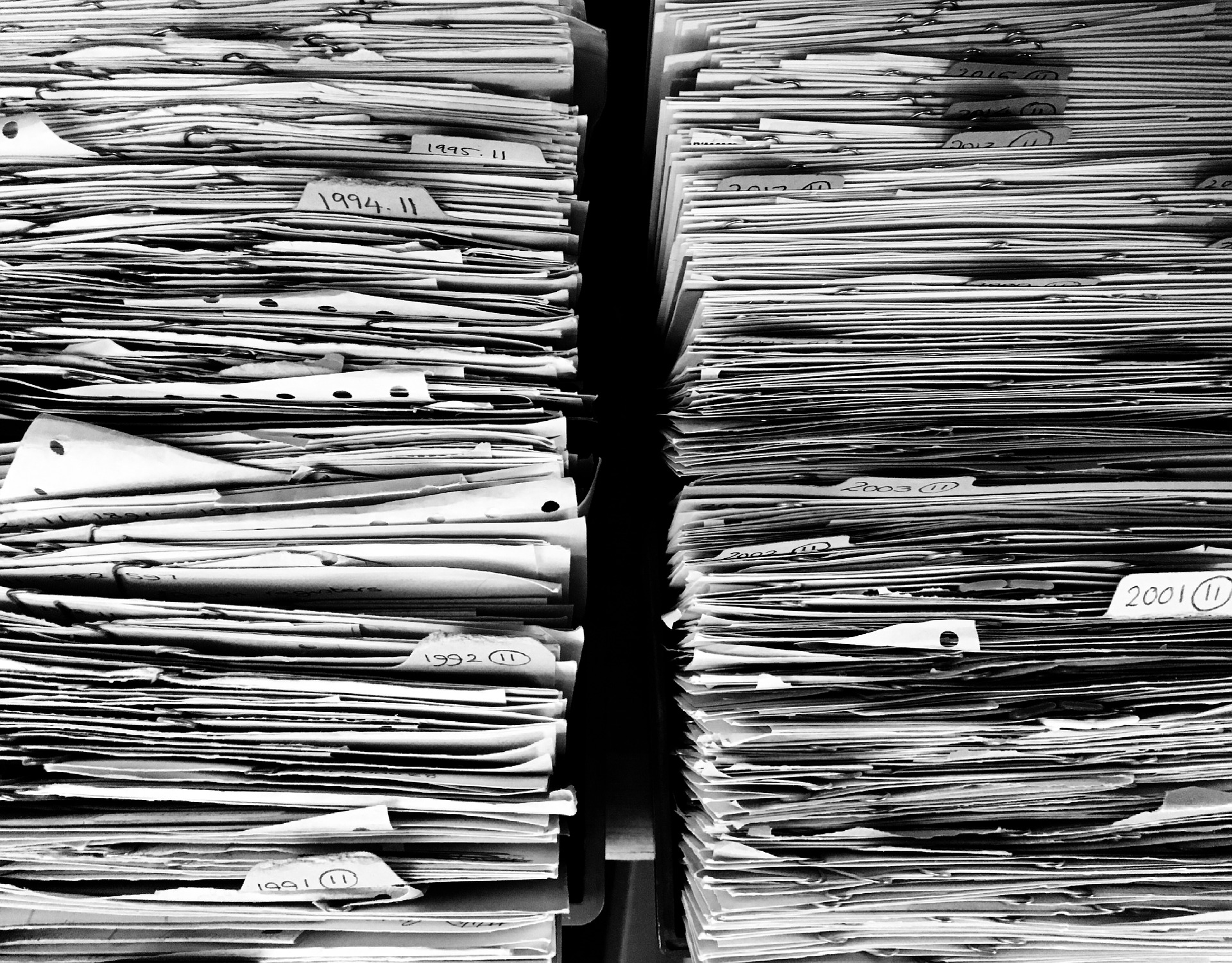 ©2021 ICRS
Organizations are measured
EFFECTIVENESS
TRANSPARENCY
©2021 ICRS
Primary stakeholders
Government
Registrants
Students / examinees
Staff / team members
Accredited programs
Public
Secondary stakeholders
Peers
Yelp / social networks
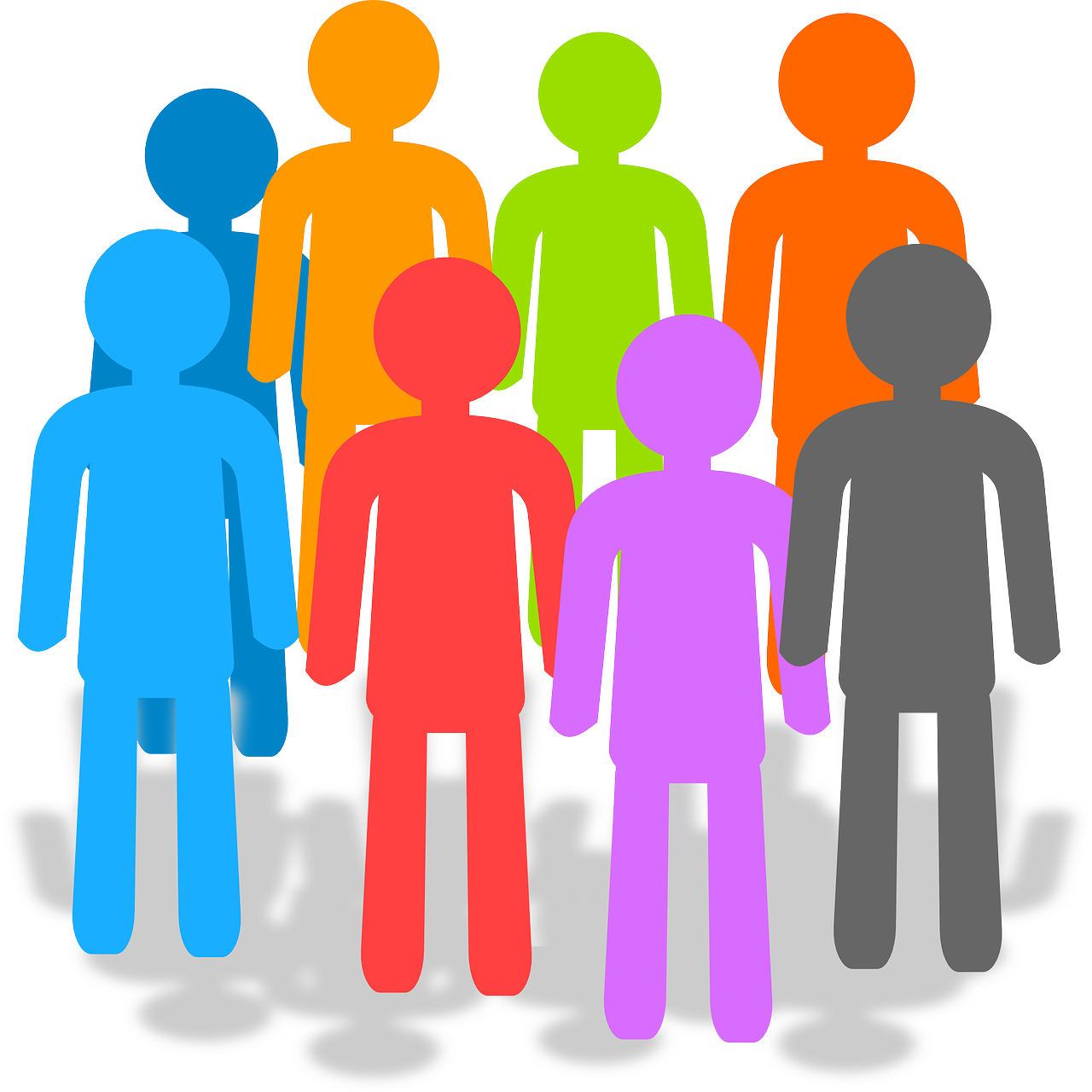 ©2021 ICRS
Not everything is easy to quantify
Perceptions
Measurable
Trustworthy
Helpful
Fair
Expertise
Info available
How many
How long
Compare
©2021 ICRS
Measurable
Timeliness
	Issuing / renewing registrations / licenses
	Investigating and prosecuting fitness to practice complaints
	Measuring effectiveness / consistency of sanctions
	Providing guidance to registrants
Inclusion
	Composition of governance
	Active outreach efforts
	Consultations – before adopting new policies
Cost Effectiveness
	Using your resources well
Comparisons – against previous years, other professions, peers
©2021 ICRS
[Speaker Notes: NBCE 2020 Practice Analysis – Validity of exam content, also snapshot of the profession]
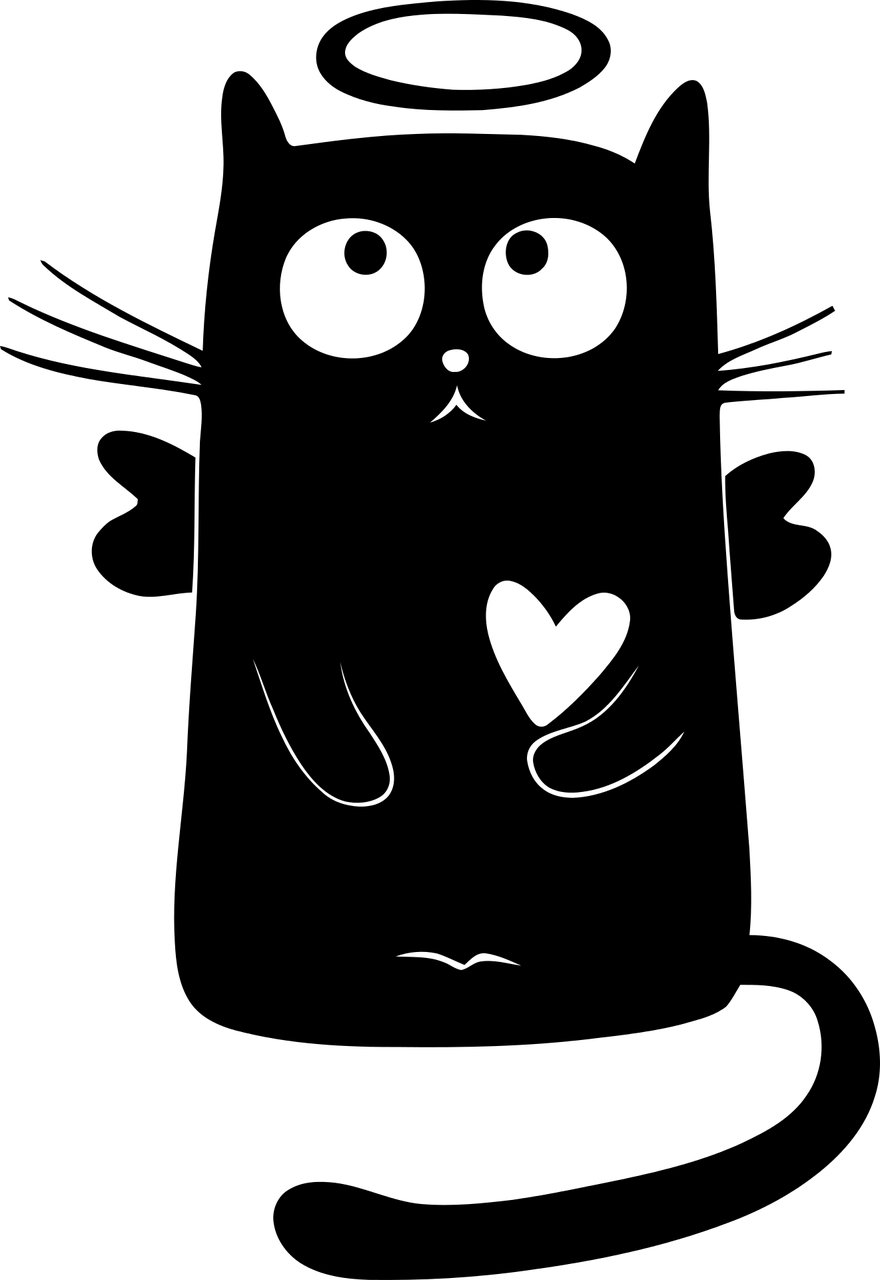 Perceptions
Trustworthiness
“We had 4,348 instances last year of acting in the public interest”
Reports should still address non-measurable issues
Can still be surveyed – GCC, CBA
How is your organization perceived
Primary and secondary stakeholders
List improvements to services and resources
Remind that data and transactions are secure
©2021 ICRS
[Speaker Notes: GCC:  Registrant Survey 2020 - to explore registrants views  including qualifications, job satisfaction, clinical practice and the future of the profession. 968 registrants completed survey.
Public perceptions research 2020 - national survey of over 1,000 members of UK public: public perceptions / awareness of chiropractic services. Also 243 chiropractic patients who have visited a chiropractor for treatment 
Chiropractic Board of Australia - 2019: Practitioner and community perceptions of (Ahpra) and the National Boards:]
Understanding Data
Metrics
The actual data fields
Useful info?
Key Performance Indicators / Measures (KPI/KPM)
Strategically defined to support objectives
Analytics
interpretations of data 
transforms numbers / metrics into actionable ideas & insights
©2021 ICRS
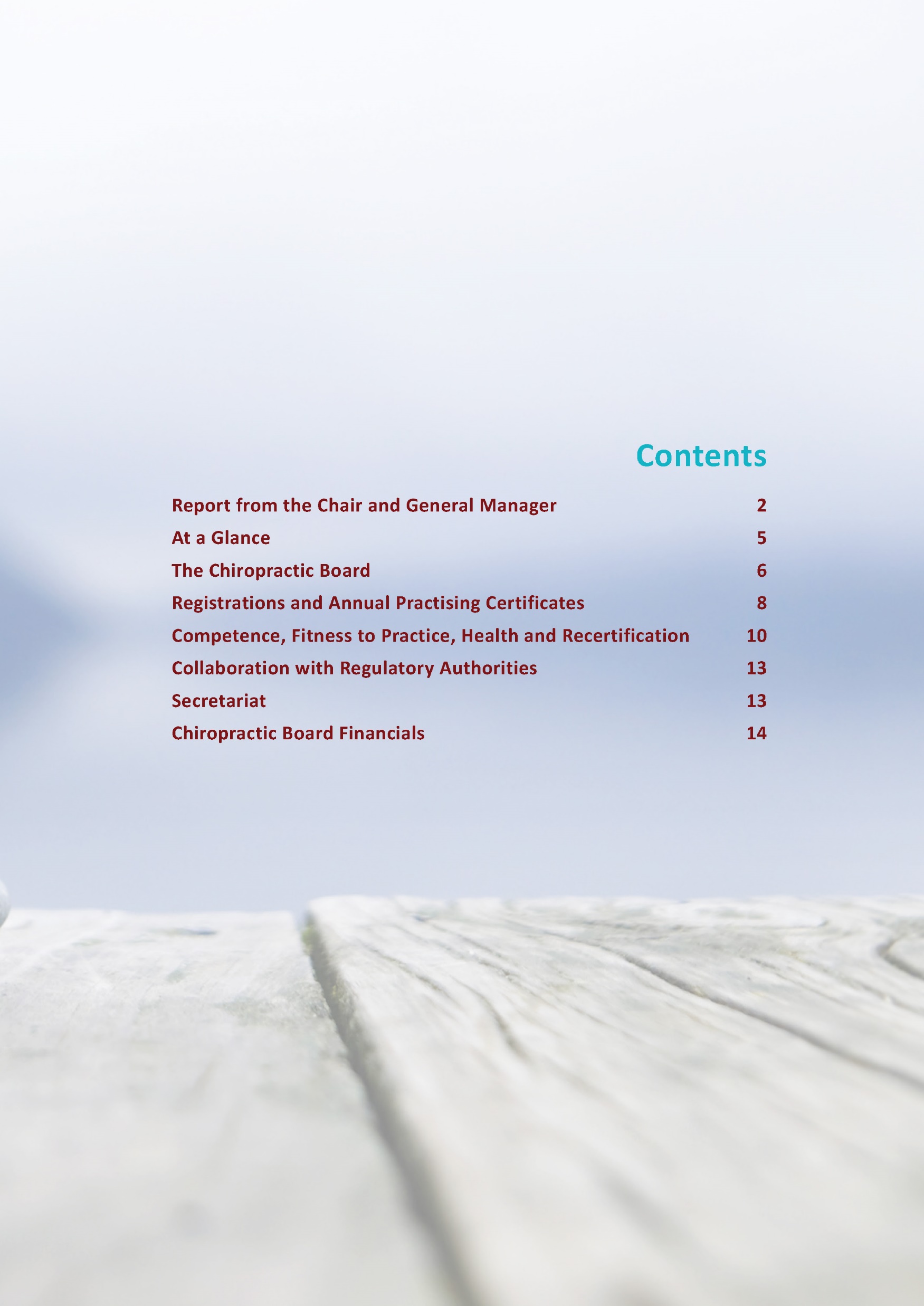 ©2021 ICRS
Increasing use of
INFOGRAPHICS
©2021 ICRS
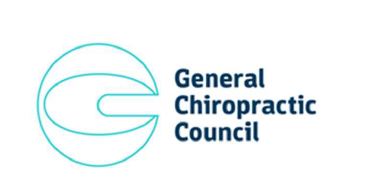 Exemplary graphics & analytics
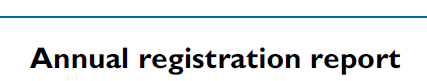 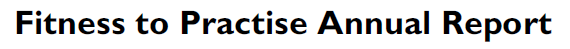 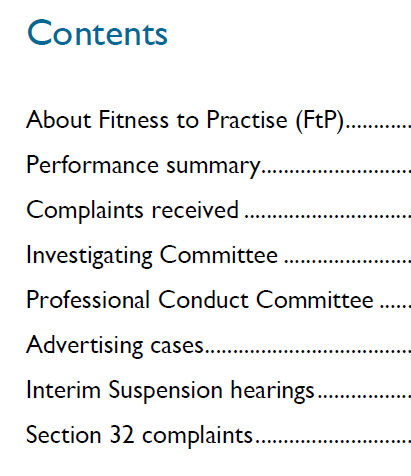 ©2021 ICRS
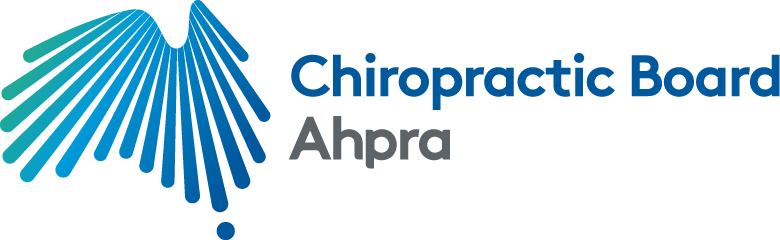 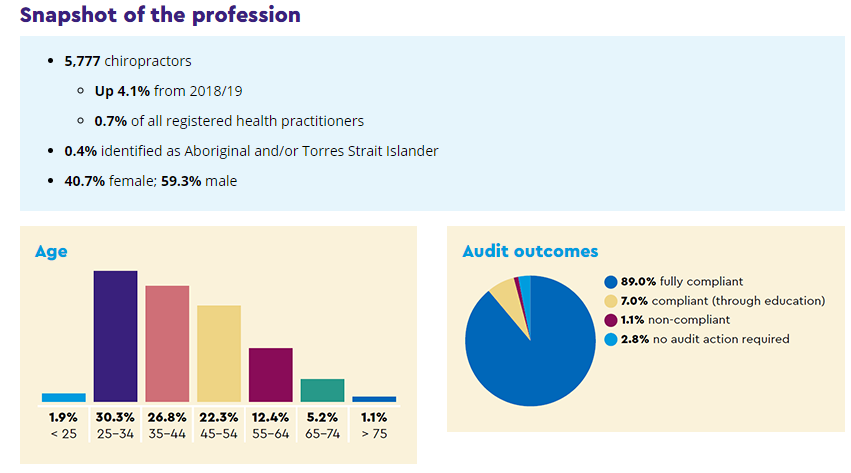 Easy to understand
metrics
©2021 ICRS
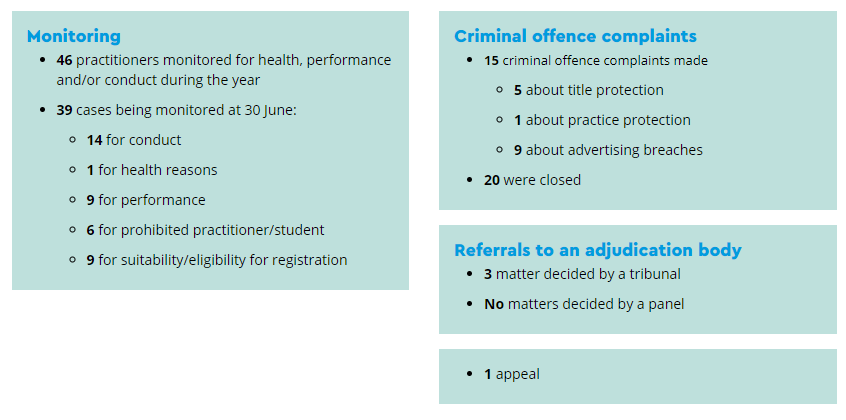 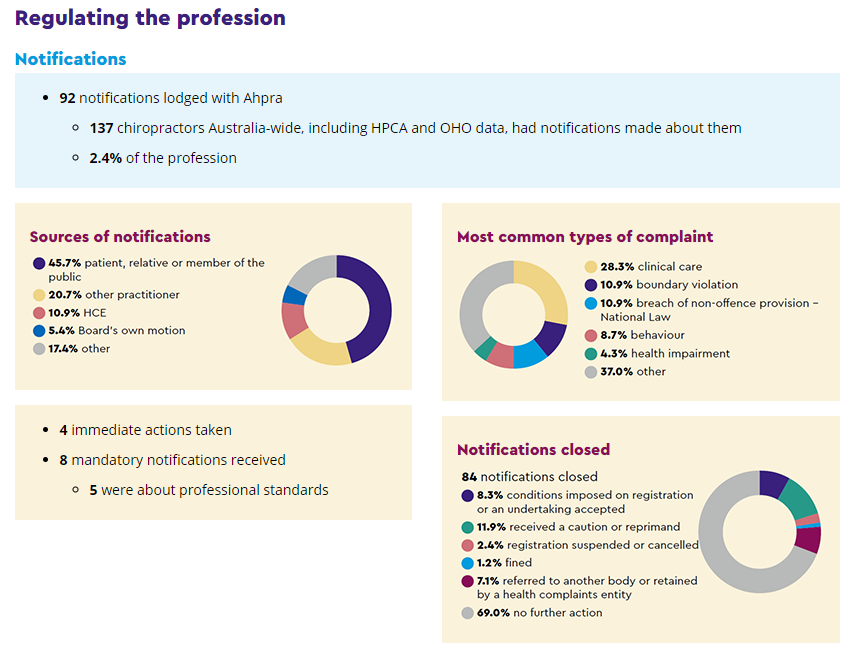 ©2021 ICRS
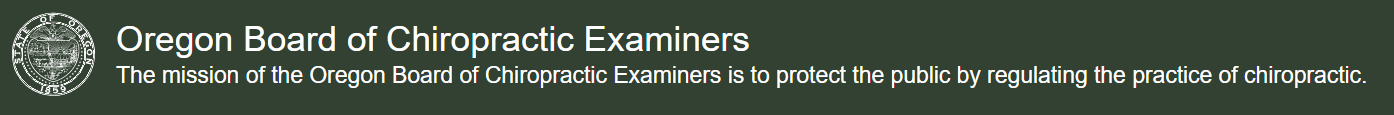 Chiropractic Examiners, Board of 
Annual Performance Progress Report
Reporting Year 2020 
Published: 10/1/2020 1:18:47 PM
©2021 ICRS
©2021 ICRS
Your data
What metrics are you collecting?
What are you missing?
Have you identified a KPI / Analytic reason for each field?
Example of a new data field:
FCLB asked US boards to collect US federal National Practitioner Identifier
Why? Social identification numbers have legal privacy restrictions
Feedback Loop
©2021 ICRS
Capturing data consistently – Grad Example
Macquarie University – Dept of Chiropractic
1
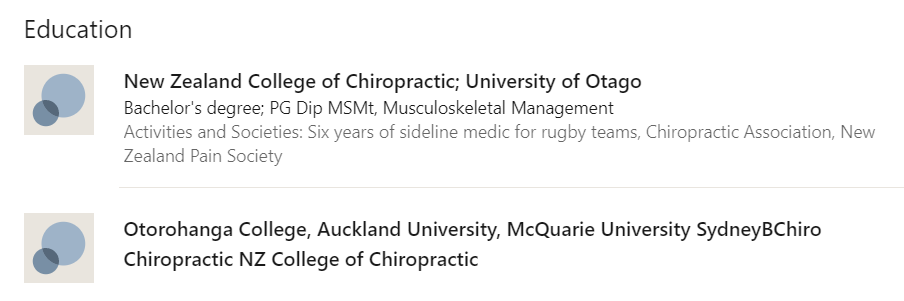 3
Palmer
Palmer Davenport
Palmer Iowa / Florida / California
Palmer Chiropractic College
Palmer College
PCC
Palmer CC
Palmer University – Chiropractic      Program
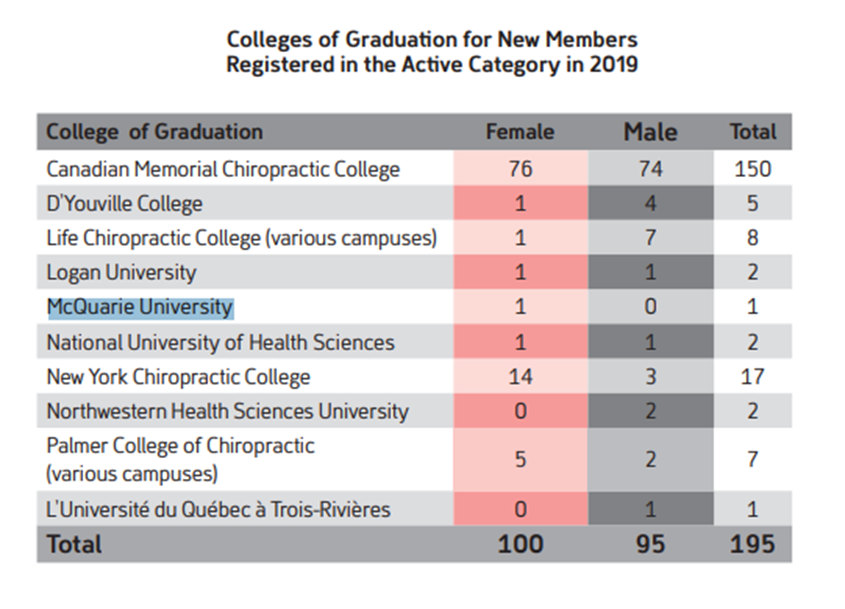 2
20
©2021 ICRS
Are your data fields set up for these?
©2021 ICRS
Some Common Metrics Issues
Public or Private? 
Name:  Surname or Family Name; Hyphens; Changes 
Generations – Jr, Sr, II, III
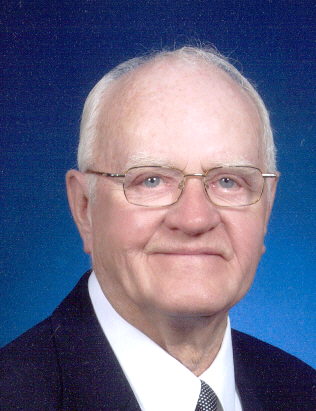 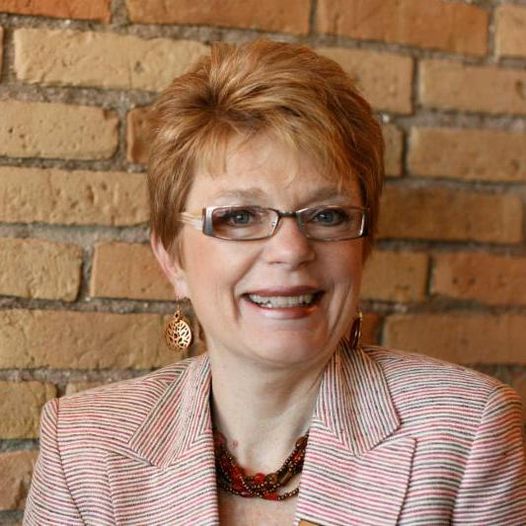 Dr. Carol Winkler
Dr. Carroll Winkler
©2021 ICRS
More Common Metrics Issues
Address formats 
Practice vs mailing? Both?
Multiple jurisdictions / countries
Date formats – YYYY MM DD 
Gender – M / F / Trans / Non-Binary / Two-Spirit – 52 genders
National social identifier
Country name: EXAMPLE  Deutschland, Allemagne, Germany
©2021 ICRS
It’s a battle
FLEXIBILITY and INCLUSION
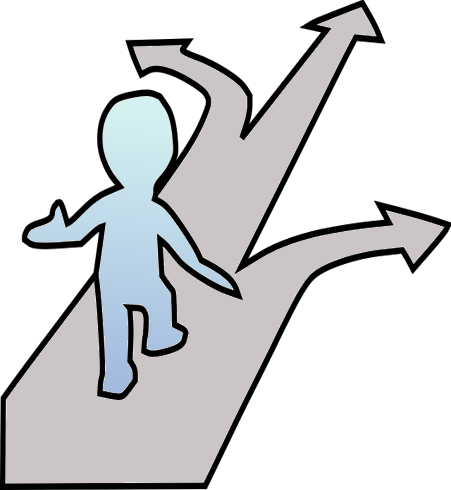 STANDARDIZATION
(Sorting and analytics)
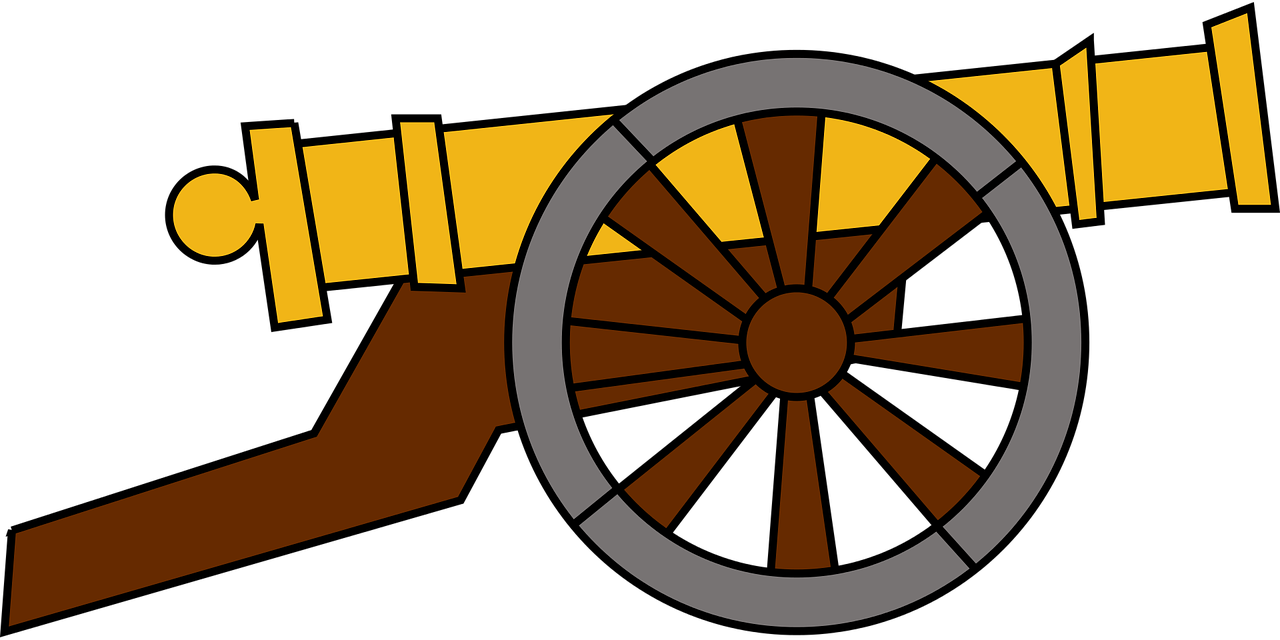 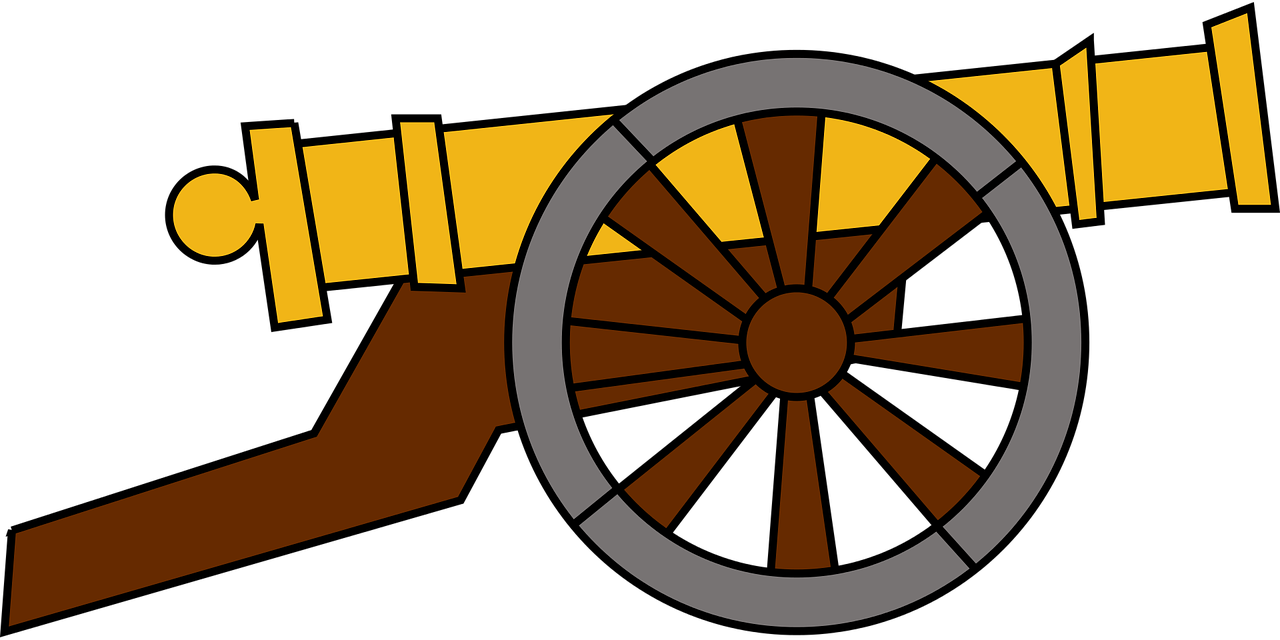 ©2021 ICRS
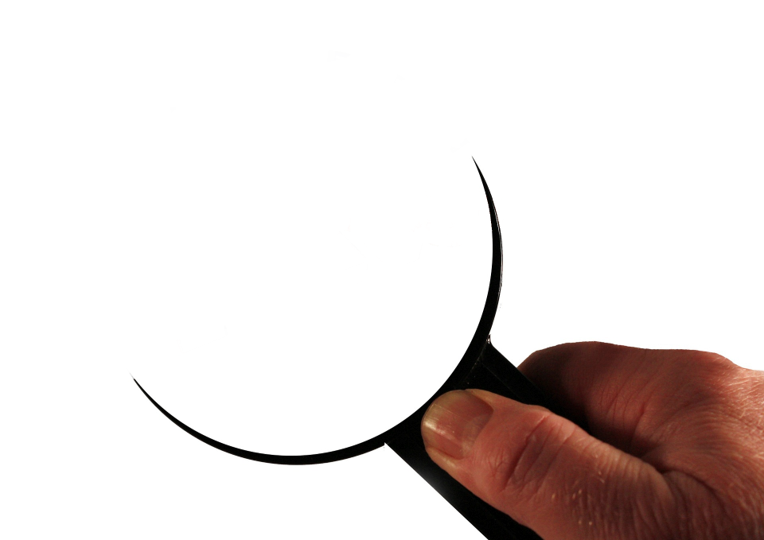 Lee
Giselle
DeAndrade
De Andrade
de Andrade
Can you search by
Ask your IT team
©2021 ICRS
More on names
Saint German
SaintGermain
Saint-Germain
St. Germain
St.Germain
StGermain
St Germain
St-Germain
O’Connor
OConnor
Oconnor
O Connor
LaTonya
LaToya
Al-Hassan
AlHassan
al-Hassan
alHassan
al Hassan
©2021 ICRS
Courtesy of Chiropractic Economics
[Speaker Notes: Rasha-Abual-Ragheb (aka Rasha Abu)     
Stephanie Hazelton (aka Ayla Wolf)]
When It Goes Wrong
Doctor’s Medical License Terminated After Another Doctor Of The Same Name Bounces Check

CHICAGO (CBS) – 4/9/2021  Two doctors with the same name are now part of a medical mixup that is causing a nightmare for one of them.
https://chicago.cbslocal.com/2021/04/08/doctors-same-name-illinois-medical-license-terminated/
©2021 ICRS
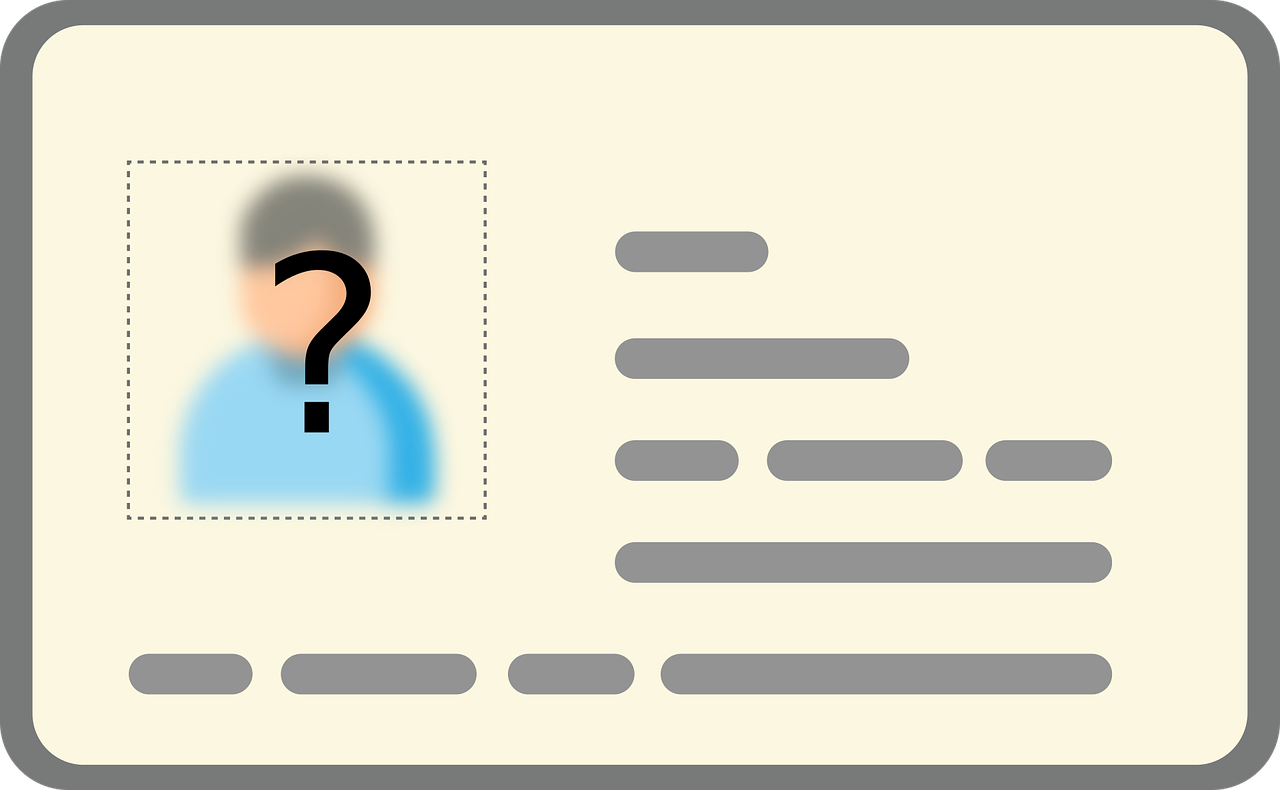 Case of Brian Yu, MD
Lives in eastern Texas but used to work in Illinois
Maintained medical license in Illinois
March 19 he learned it was “terminated due to insufficient funds”
Would be black mark on medical license history
Another Dr. Brian Yu works at a practice in Chicago
His $23 debt was assigned to medical license of Dr. Brian Yu of Texas
Despite many phone calls he was told to just “pay the bill.”
©2021 ICRS
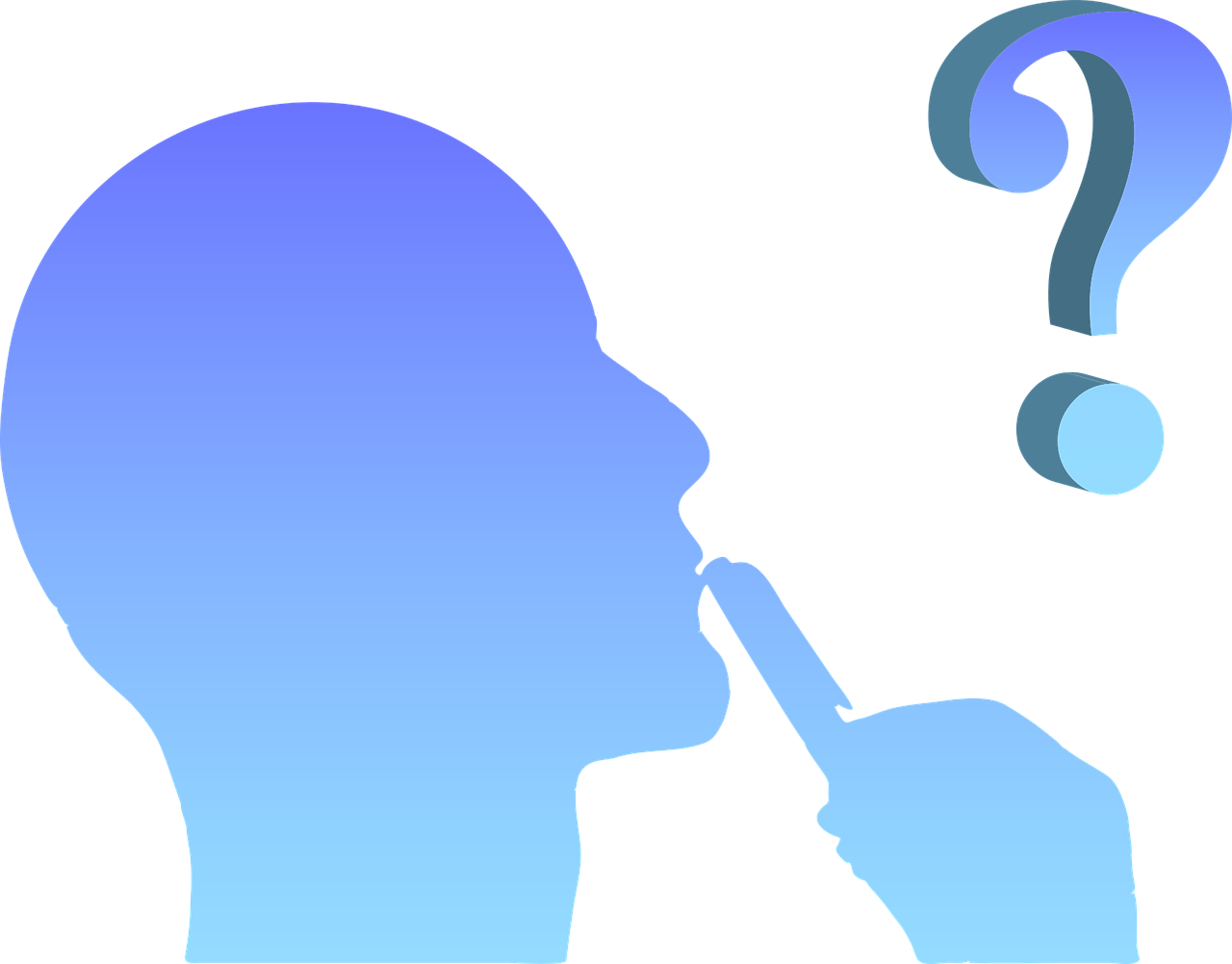 What do you want to know? 
How does it help your organization to know it?
In general, allow for longer data fields
Drop down data entry boxes where practical
United Nations - International Telecommunication Union E.164 = 15
Country code (1 to 3 digits)
Subscriber number (max 12 digits)
TIPS
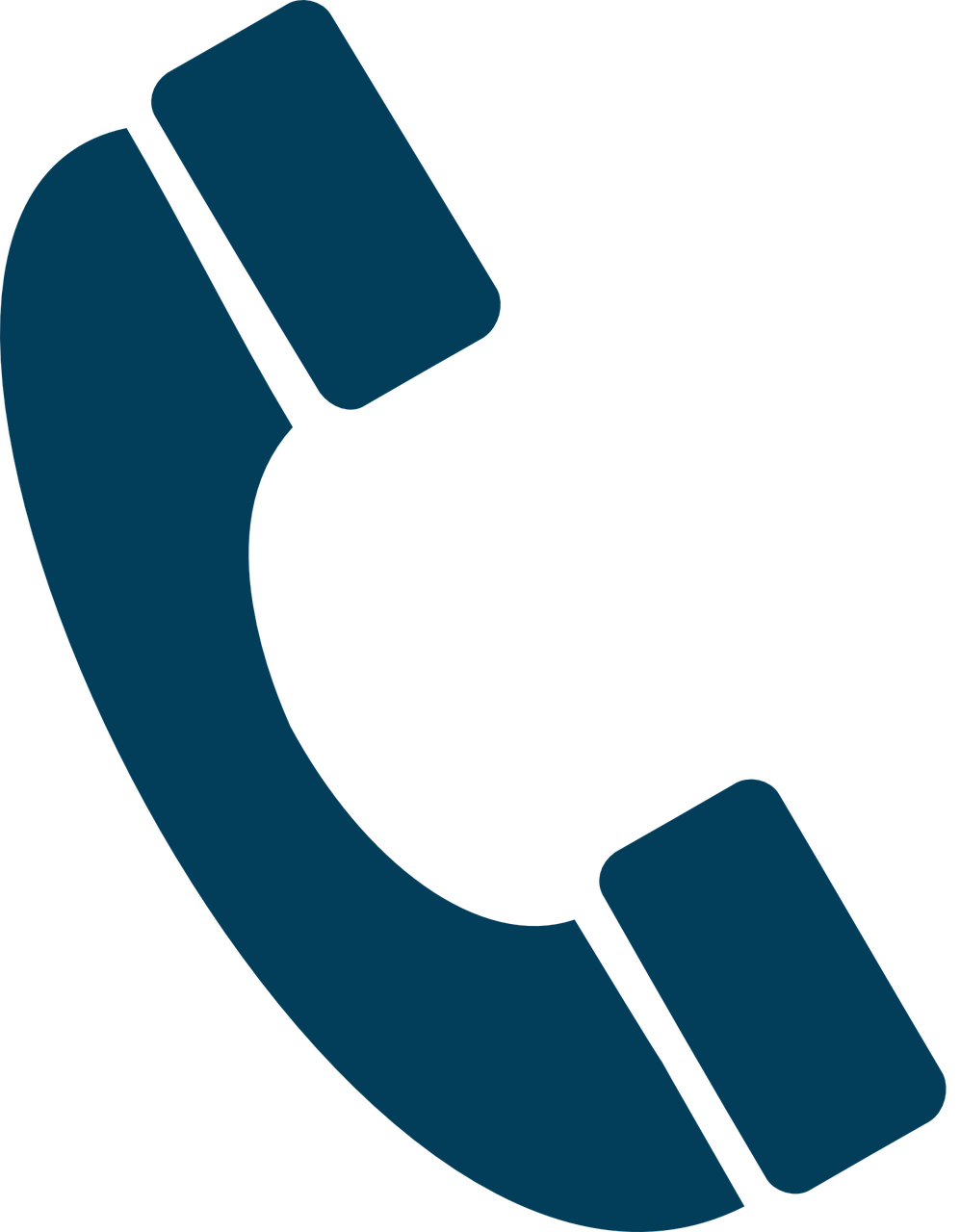 ©2021 ICRS
[Speaker Notes: 40 Different personal name formats;  240 countries;  130+ different address formats;  6,000 languages]
A Case Study:  Oscar Alberto Cornelio-Flores
No guilt or innocence is assumed – case from public records
September 2020: North Carolina 
Invited patient to private home to “discuss her recent test results”
November 2020
Arrested and charged with sexual assault – media coverage
Employer placed on him on leave
1 January 2021
Employer officially terminated him 
Later in January: Insurance company recommended him to elderly woman
©2021 ICRS
Oscar Alberto Cornelio-Flores
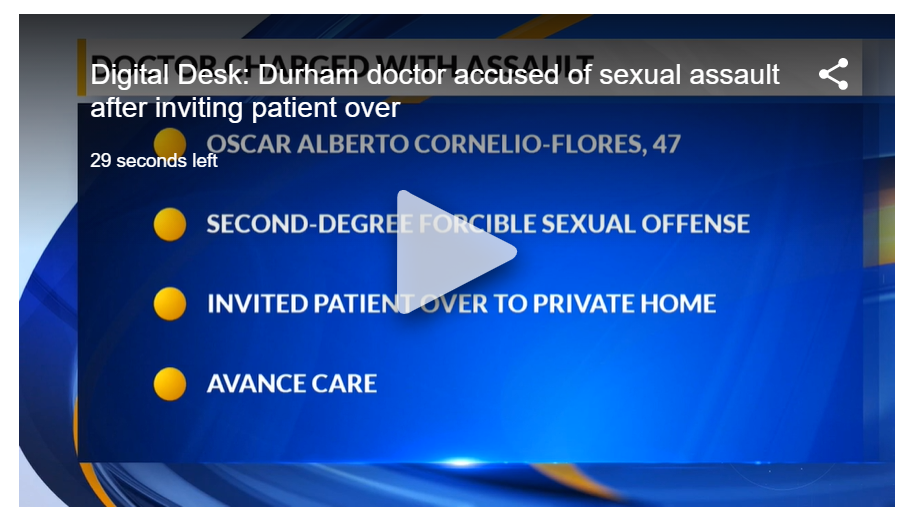 Nov 24, 2020  - Oscar Alberto Cornelio-Flores, 47, was arrested on an indictment that charged him with a second-degree forcible sexual offense, Durham police said.
January 2021
©2021 ICRS
Oscar Alberto Cornelio-Flores
March 24, 2021
Elderly woman’s son contacts media, who breaks story
3 more women have come forward
Additional charges filed
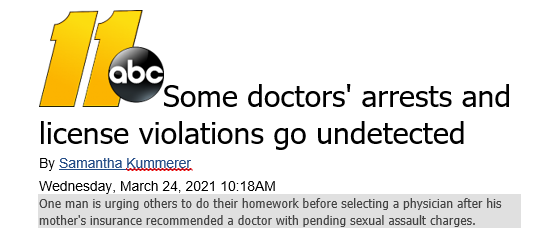 ©2021 ICRS
Oscar Alberto Cornelio-Flores
March 25, 2021
Search for Cornelio-Flores – no records
Found under Cornelio, also Flores
NC Board website: ACTIVE, no actions, up to 4 other licenses
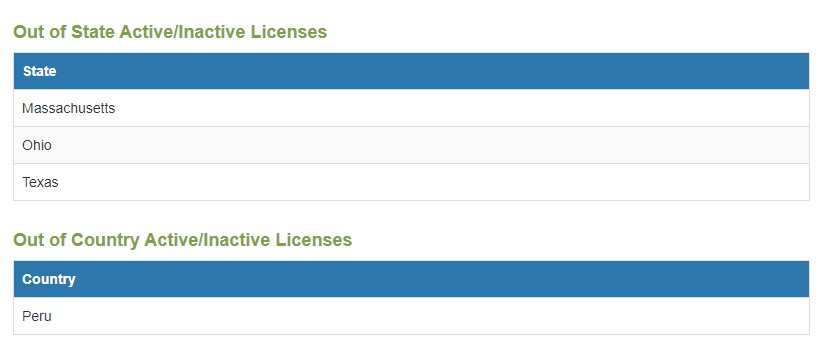 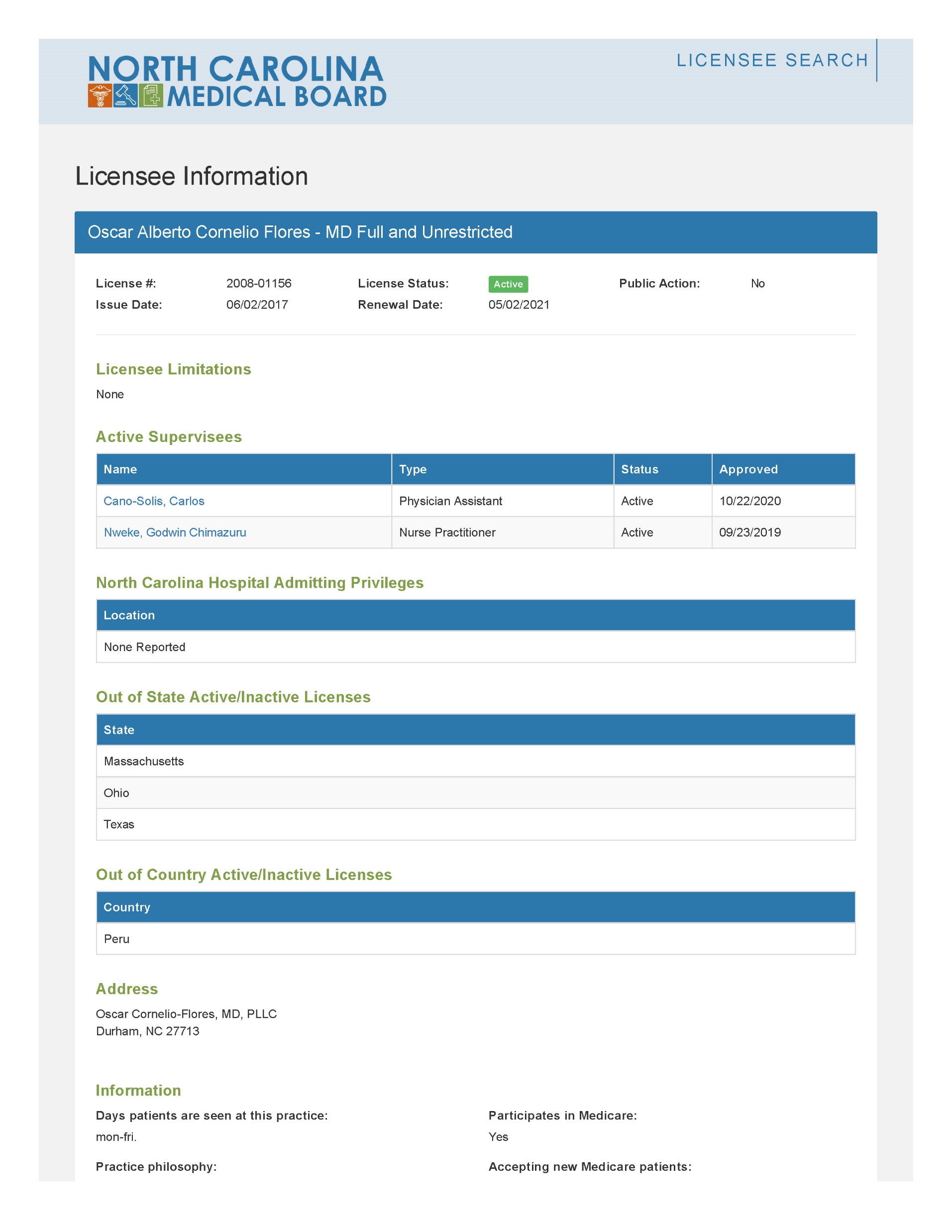 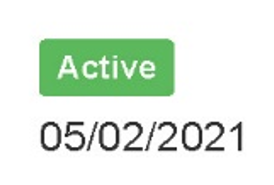 ©2021 ICRS
Oscar Alberto Cornelio-Flores
Medical school: Peru
Community Preceptor / Adjunct Faculty – Univ of NC
Supervises Physician’s Assistant, Nurse Practitioner
Participates in both US national health plans
Listed address as Durham, NC

Checked Massachusetts, Ohio, Texas licenses
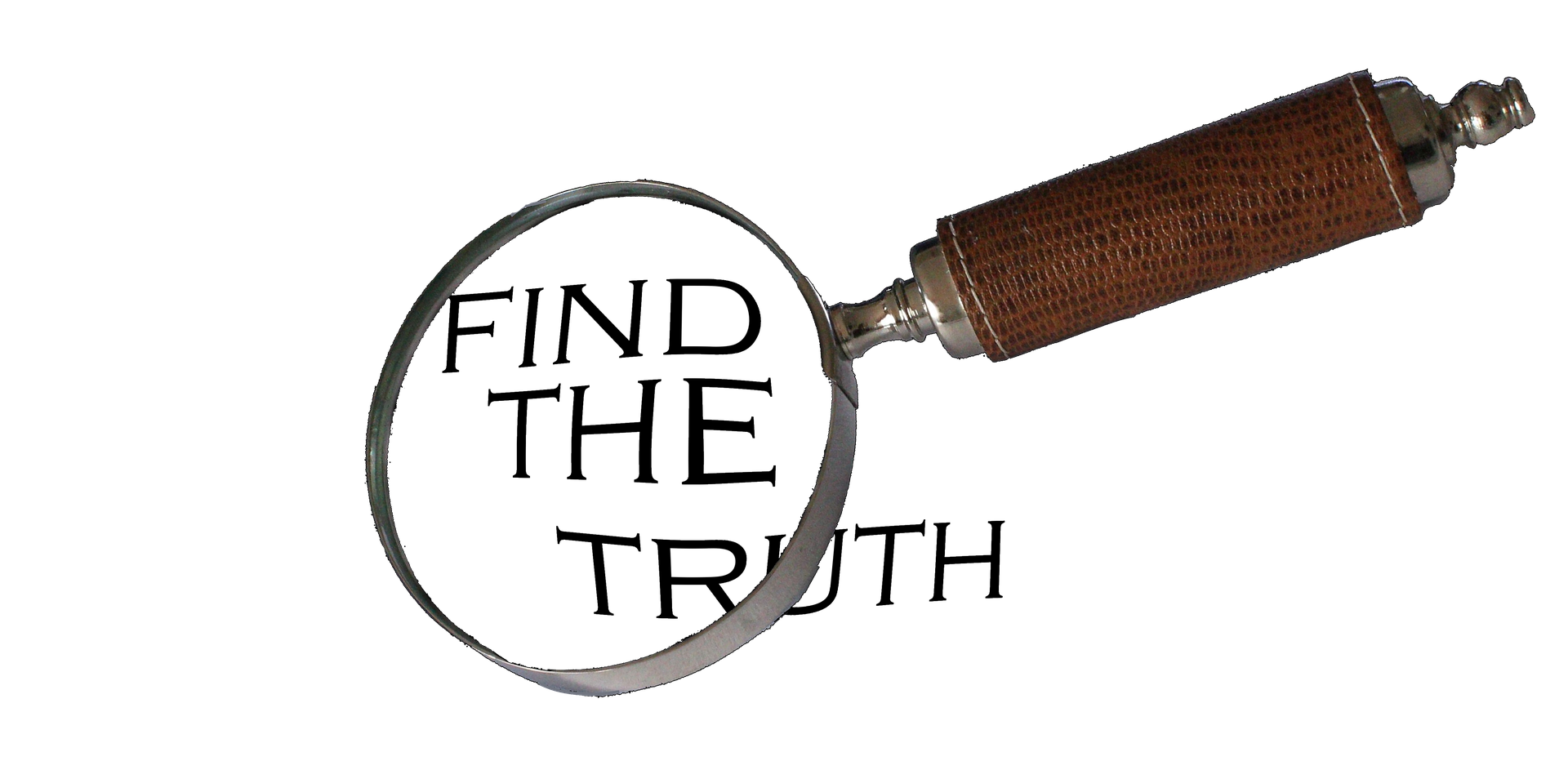 ©2021 ICRS
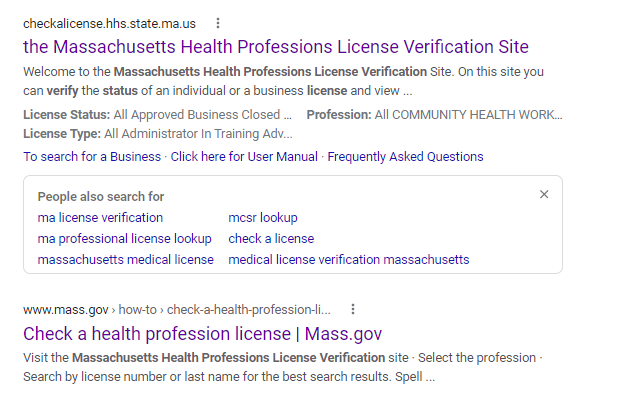 NO MDs or DCs
Are your web resources easy to use?
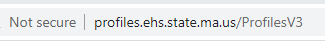 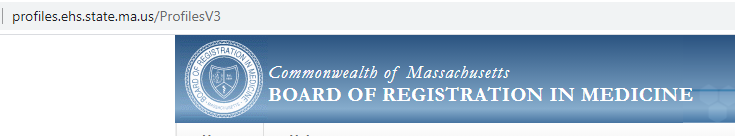 ©2021 ICRS
Oscar Alberto Cornelio-Flores
Massachusetts:  Lapsed 2017
Under Cornelio or Flores, NOT Cornelio-Flores

Ohio:  Training Certificate Expired 2008
Under Cornelio, NOT Flores or Cornelio-Flores

Texas:  Expired 2018, Cancelled 2019 for Non-Payment
Under Cornelio-Flores, NOT Cornelio or Flores

Should these boards be notified? Who should tell them?
©2021 ICRS
Oscar Alberto Cornelio-Flores
North Carolina – Checked board website again May 2021
Under Cornelio or Flores, NOT Cornelio-Flores
License status inactive
No address
Still supervises PA

Does board have authority over him if not actively licensed?
Is board waiting for resolution of criminal charges?
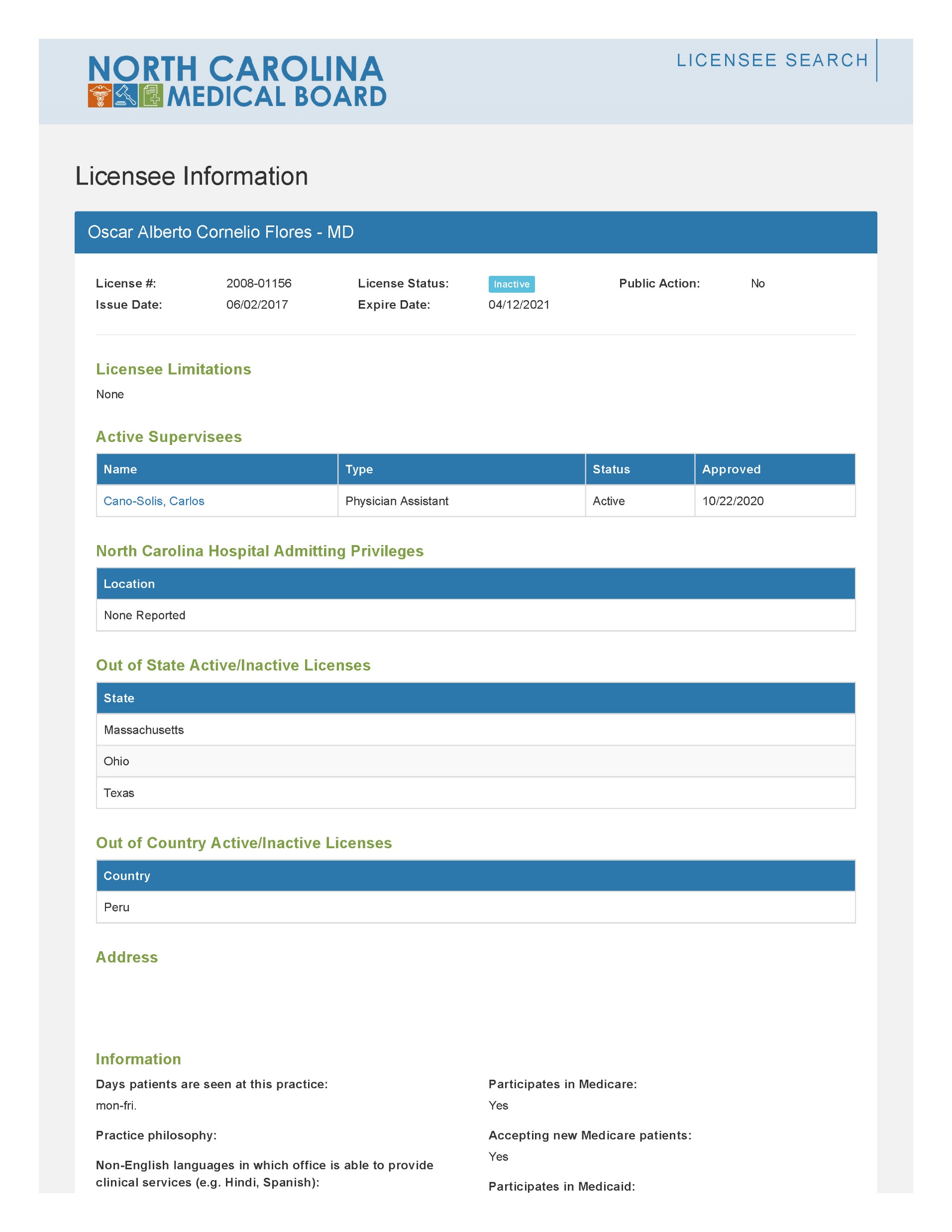 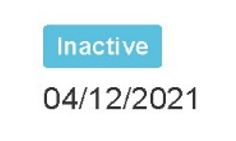 ©2021 ICRS
Free Resource
http://www.grcdi.nl/book2.htm

Graham Rhind – based in Germany
Articles, blog posts and white papers re: 
Data quality 
Name / address data management
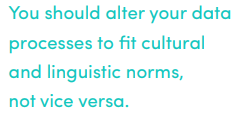 ©2021 ICRS
Summary
Proper data management enables greater transparency & accountability
Rationale for collecting - Key Performance Indicators / Measures 
Entry-friendly (layout, cultural sensitivities) – Metrics
– Which data (if any) should your people be able to update themselves?
Format: length, drop-down fields where practical 
– Optimize relational data for Analytics
Study other examples – consider worldwide mobility
People –identification of unique individuals
Privacy considerations
©2021 ICRS
[Speaker Notes: Update telephone numbers, fax, email, websites  TRACK HISTORY OF ADDRESSES, PHONES, NAMES]
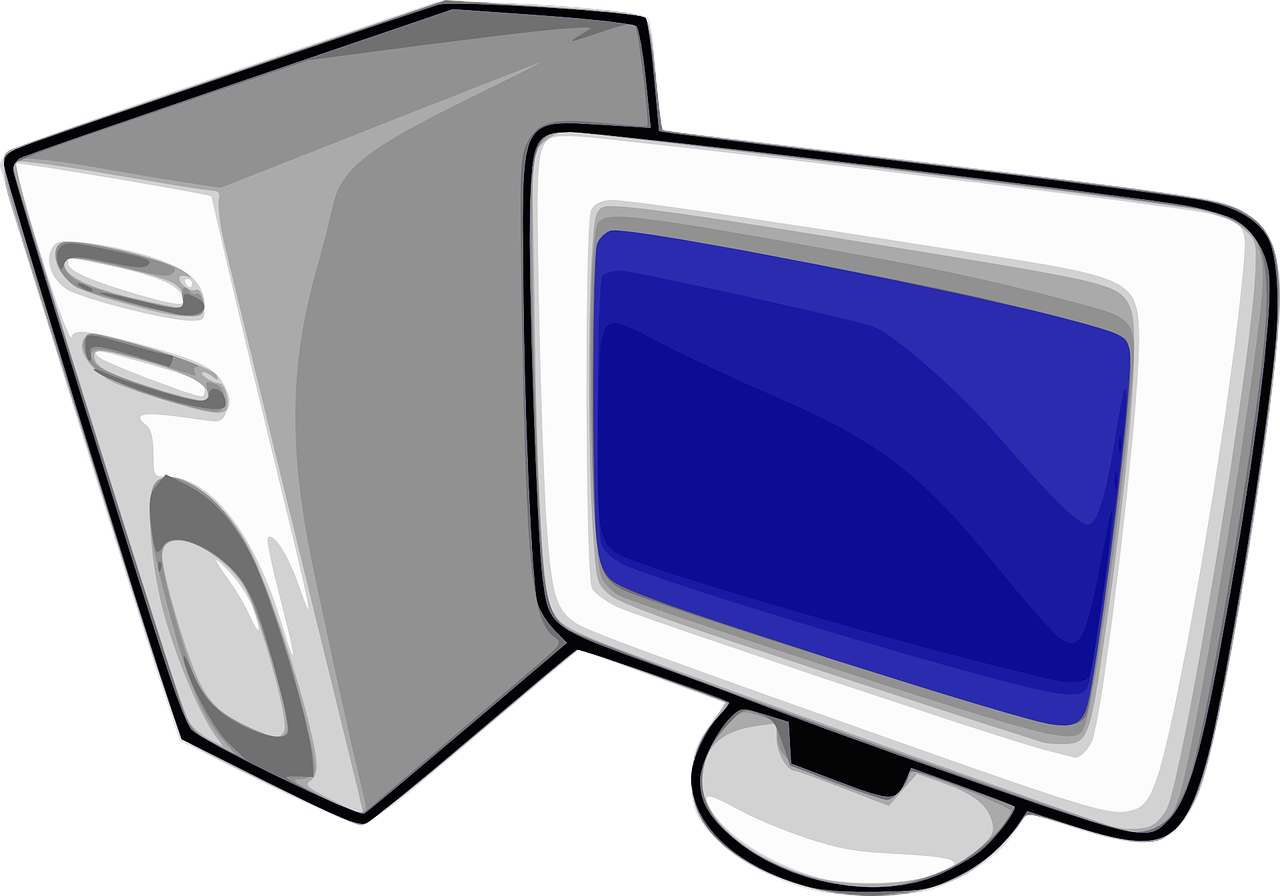 Garbage in, garbage out…
OR
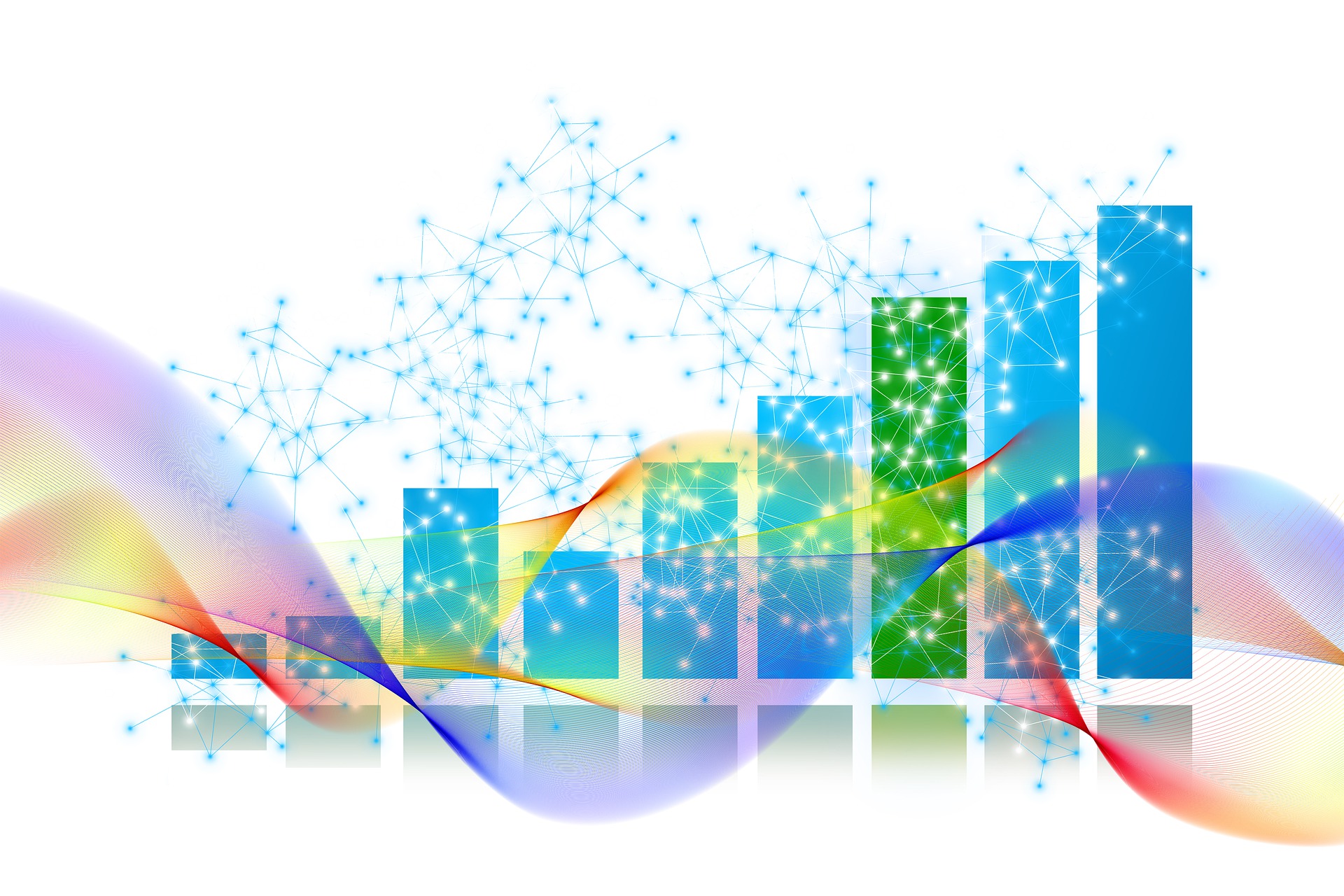 Accurate
Relevant
Useful
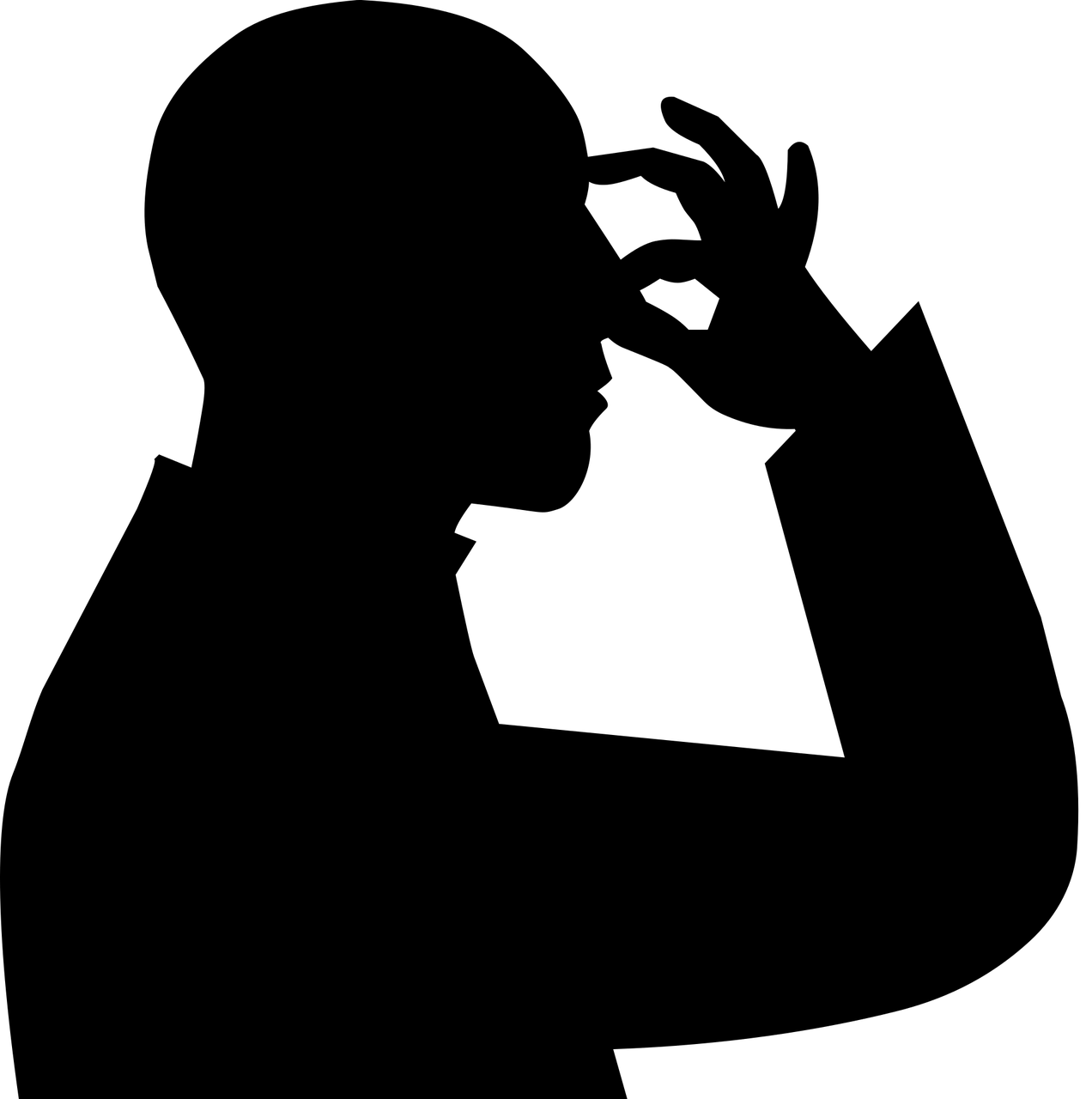 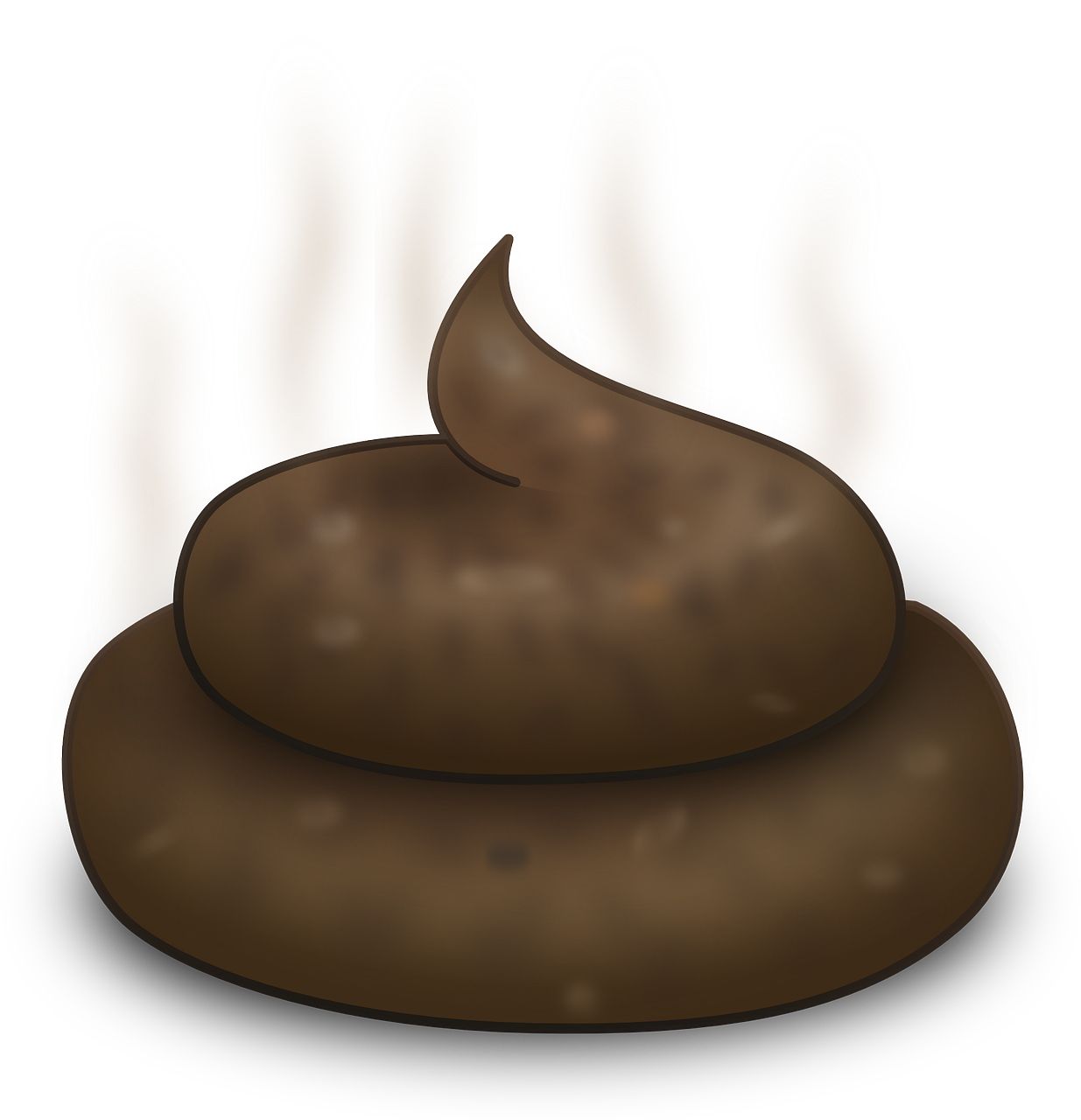 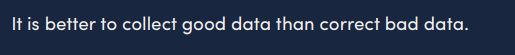 ©2021 ICRS
Credits
Pixabay – illustrations in the public domain
	https://pixabay.com
Chiropractic Economics –  Issue February 2021, p. 
Chiropractic Practice Management, Personal Growth for Chiropractors

Board websites
	https://www.gcc-uk.org
	https://www.chiropracticboard.org.nz
	https://www.chiropracticboard.gov.au
	https://www.oregon.gov/obce/Pages/index.aspx
©2021 ICRS
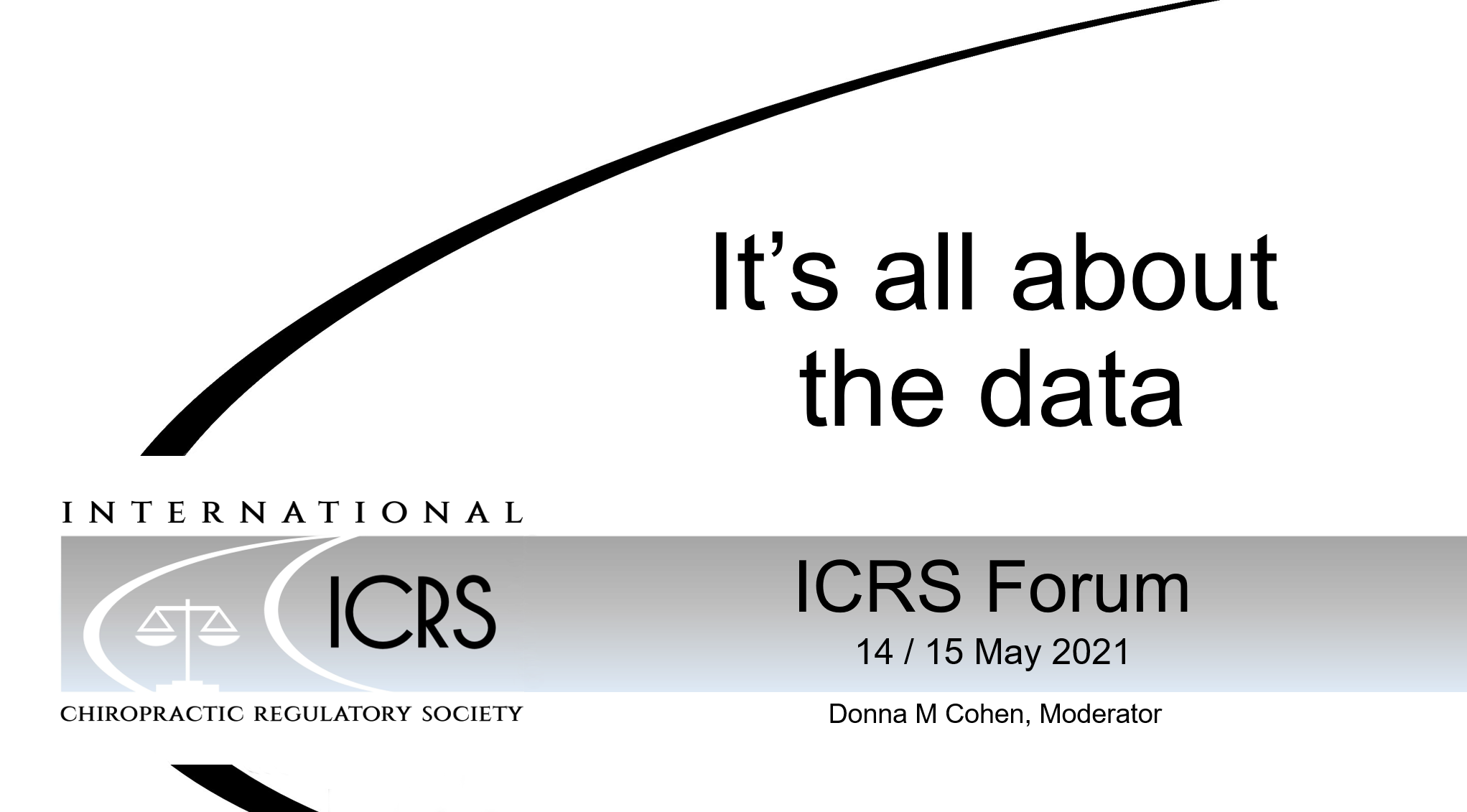 AGENDA
Welcome – Dr Wayne Minter, ICRS Chair
ICRS Overview
Program: It’s All About the Data – Donna M Cohen, ICRS Executive Director
Organizations Registered to Report
Regulatory Members: Canada, New Zealand, UK, Australia
CCE-International – Dr Cynthia Peterson
All Other Updates
42